Baylor-Hopkins
Center for Mendelian Genomics
David Valle, MD, PI
James Lupski, MD, PhD, co-PI
CMG Face to Face, 11 April 2016
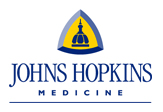 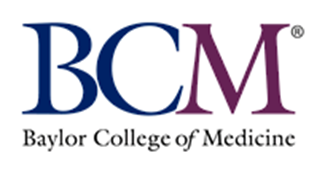 BHCMG: Goals and Aims
Overall objective: To identify phenotypes and the 	molecular 	basis for more than half of our genes
To expand and enhance sample recruitment and phenotyping
“Boots on the ground”
Interact with international medical centers tied to BCM or JH
Enhance referral pipeline from clinical WES labs
Automated OMIM inquiries
PhenoDB enhancements
Refine sequencing and analysis strategies
Improve dissemination of results
Develop reagents and strategies for scalable functional testing
BHCMG WES
01 April 2016
Consented Samples: 9032
Institutes: 159
Investigators: 403
Countries: 29
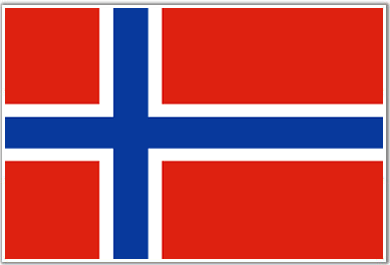 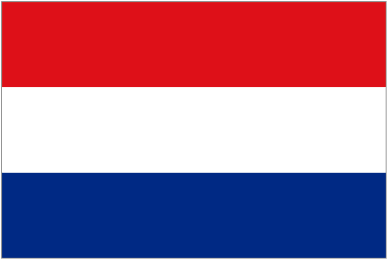 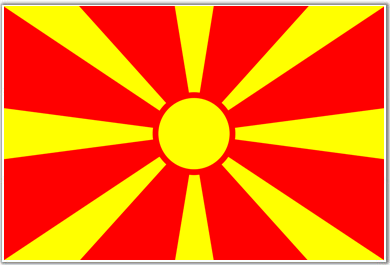 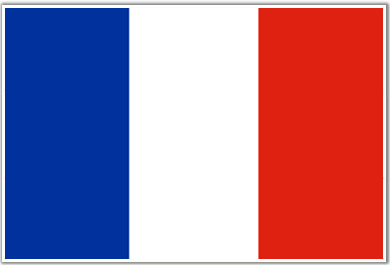 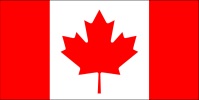 Norway:101
NL: 200
Macedonia: 4
France: 1
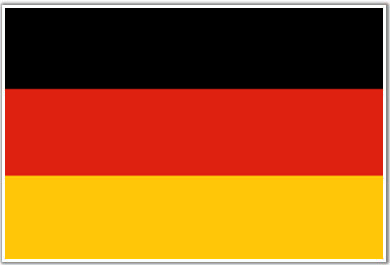 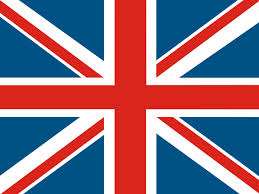 Canada: 30
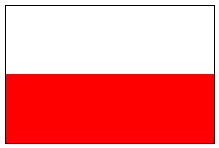 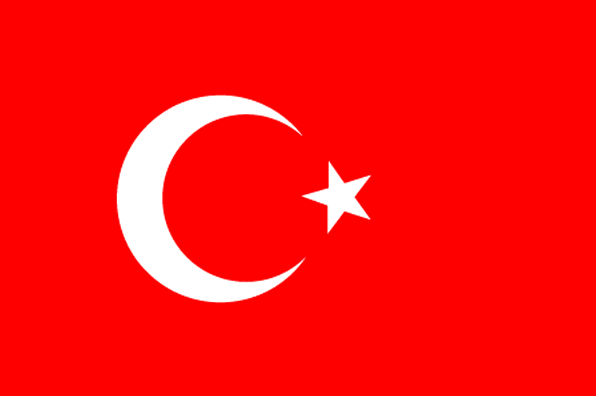 Germany: 28
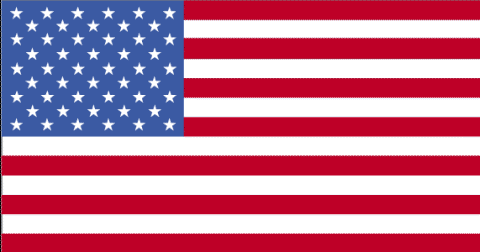 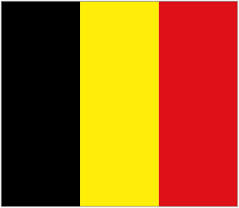 UK: 74
Poland: 455
Turkey: 644
USA: 6,827
Belgium: 280
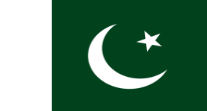 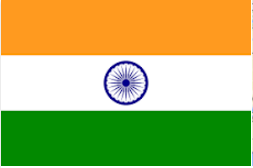 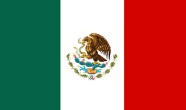 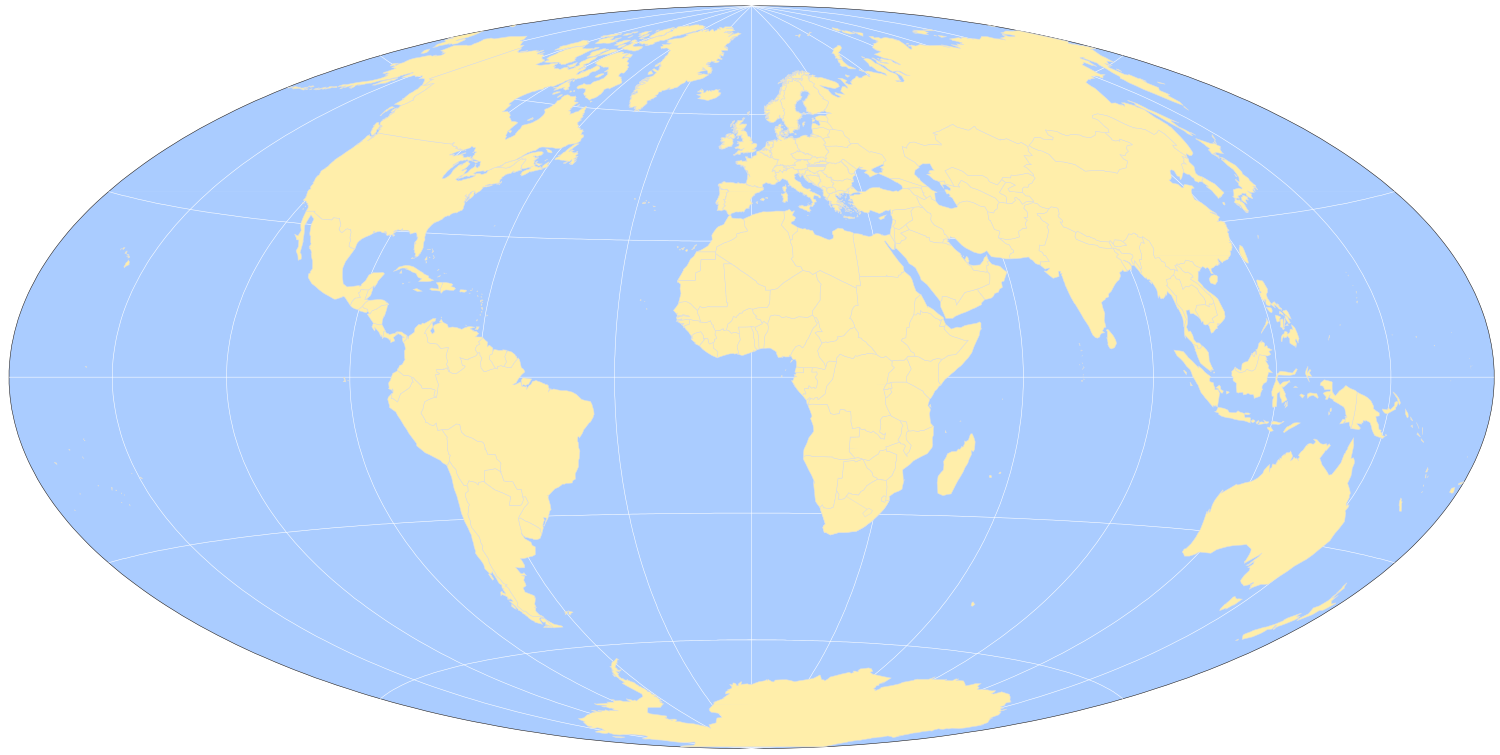 Pakistan: 1
India: 1
Mexico: 11
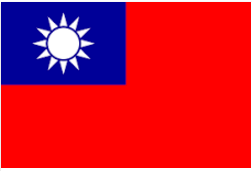 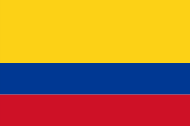 Taiwan: 1
Colombia: 1
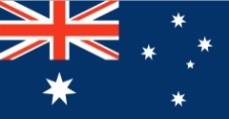 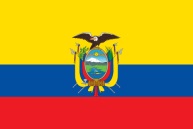 Australia: 107
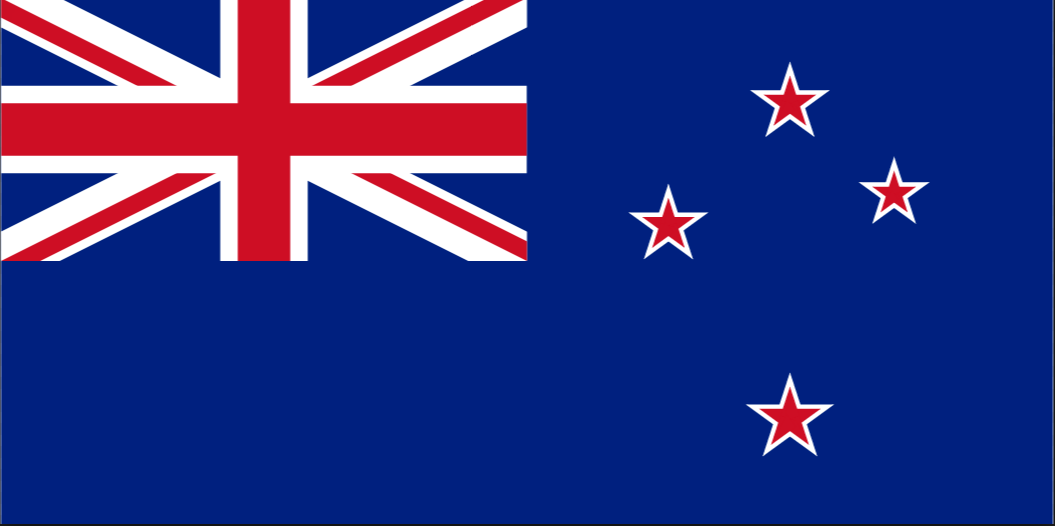 Ecuador: 23
NZ: 1
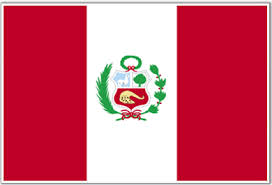 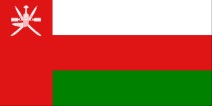 Peru: 3
UAE: 15
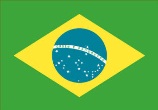 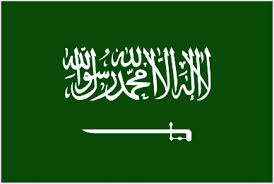 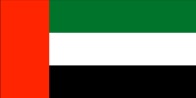 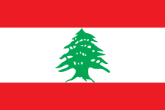 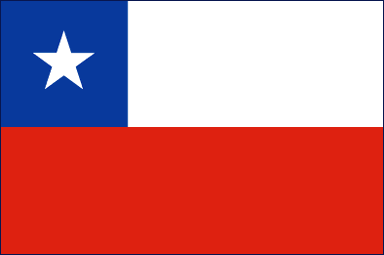 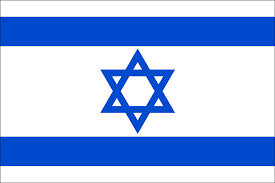 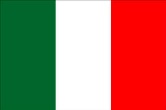 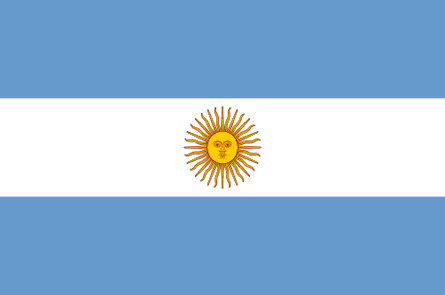 Oman: 1
Brazil: 110
S. Arabia: 59
Lebanon: 1
Chile: 8
Argentina: 18
Italy: 12
Israel: 15
BHCMG Summary Data
BHCMG Summary Data
* Y4Q4 data
BHCMG Data Release
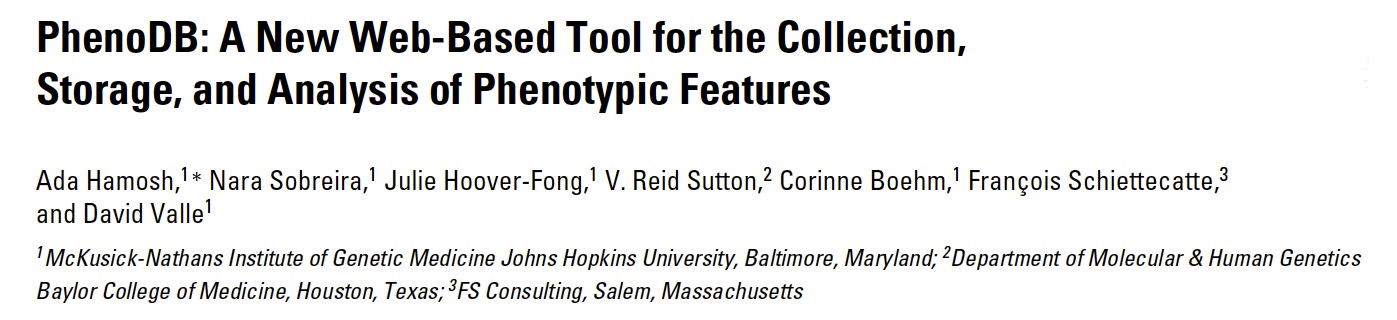 Hum Mut 34:561, 2013
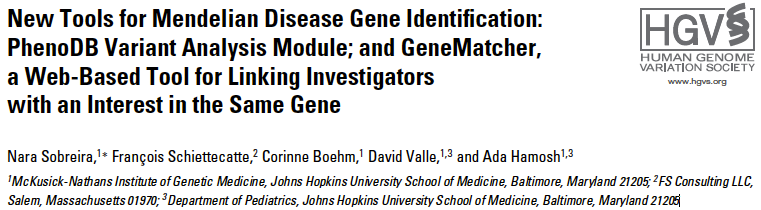 Hum Mut 36:425, 2015
http://phenodbresearch.net  
http://phenodb.org
PhenoDB* Status for BHCMG
Data on 4,426 projects including 53 cohorts ranging from 5-295 subjects/cohort
Phenotypic data from more than 10,284 individuals
WES VCF and ANNOVAR files on > 6,225 samples
Incorporates an analysis tool
Continually adding enhancements
PhenoDB has been downloaded by more than 367 centers
www.mendeliangenomics.org
*
PhenoDB Variant Analysis Tool
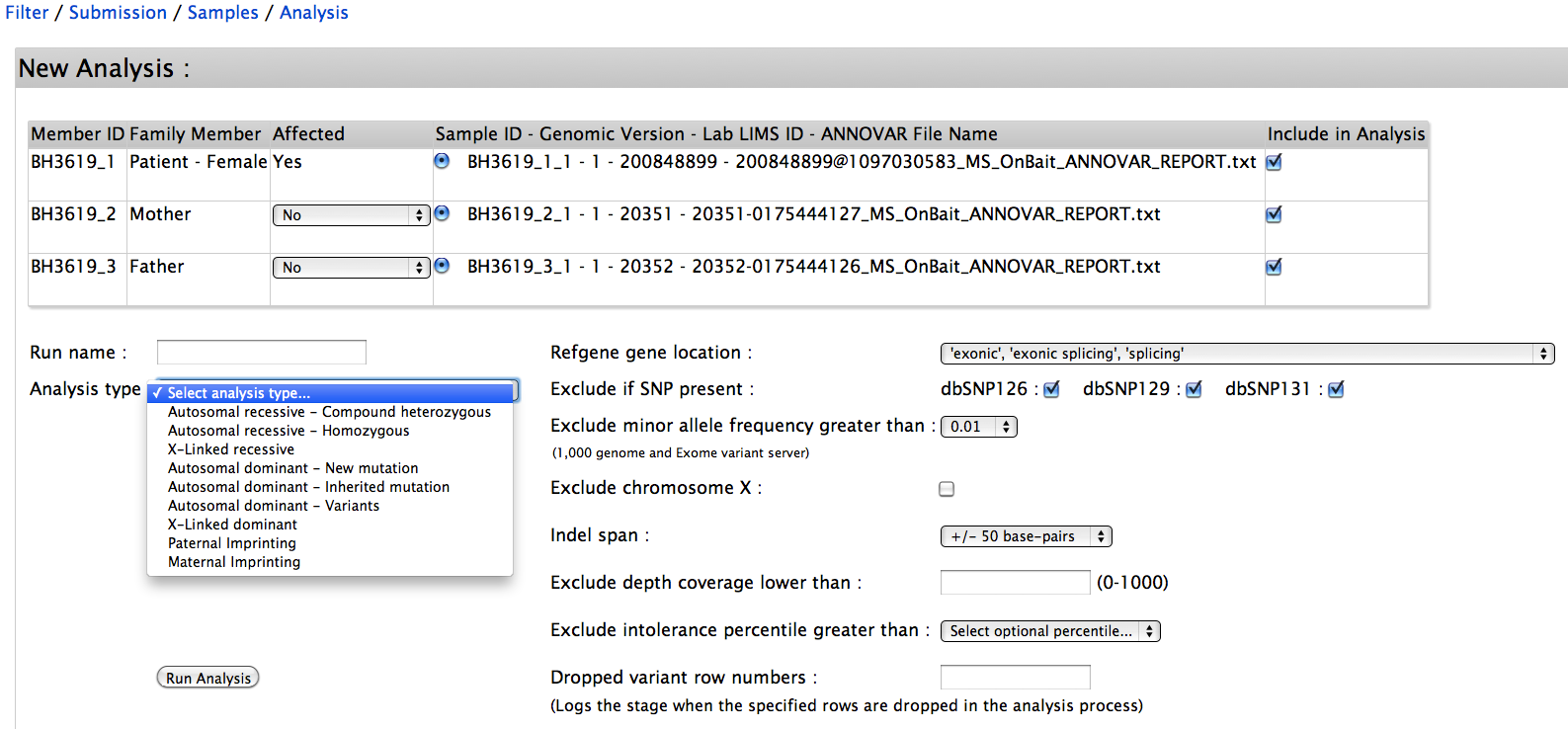 PhenoDB Features
ANNOVAR files are created as VCFs are uploaded, and 3 standard analyses (AD, AR homozyg, AR cpd het) are generated
Automatically creates a file for pathogenic or likely pathogenic incidental findings in the ACMG 56 genes
 Utilizes phenotypic info and OMIM algorithm to suggest possible diagnoses and to flag relevant known Mendelian disease genes in the candidate gene list
An API allows transfer of final results (gene names, genomic coordinates, features) from PhenoDB to GeneMatcher
PhenoDB Features (continued)
Proband information fully searchable including:
One or a combination of clinical features
Phenotypic features algorithm identifies other probands with similar features
 Selected by shared variants, genes, genomic coordinates
VCFs, analysis results files, final results files all searchable by genes or variants
PhenoDB Features in progress
Analyses are automatically repeated at monthly intervals with creation of new file if there are changes and notification of the administrator of entries with new files (pilot being tested) 
APIs for automatic transfer of data to ClinVar, dbGaP and BEACON all in progress
GeneMatcher
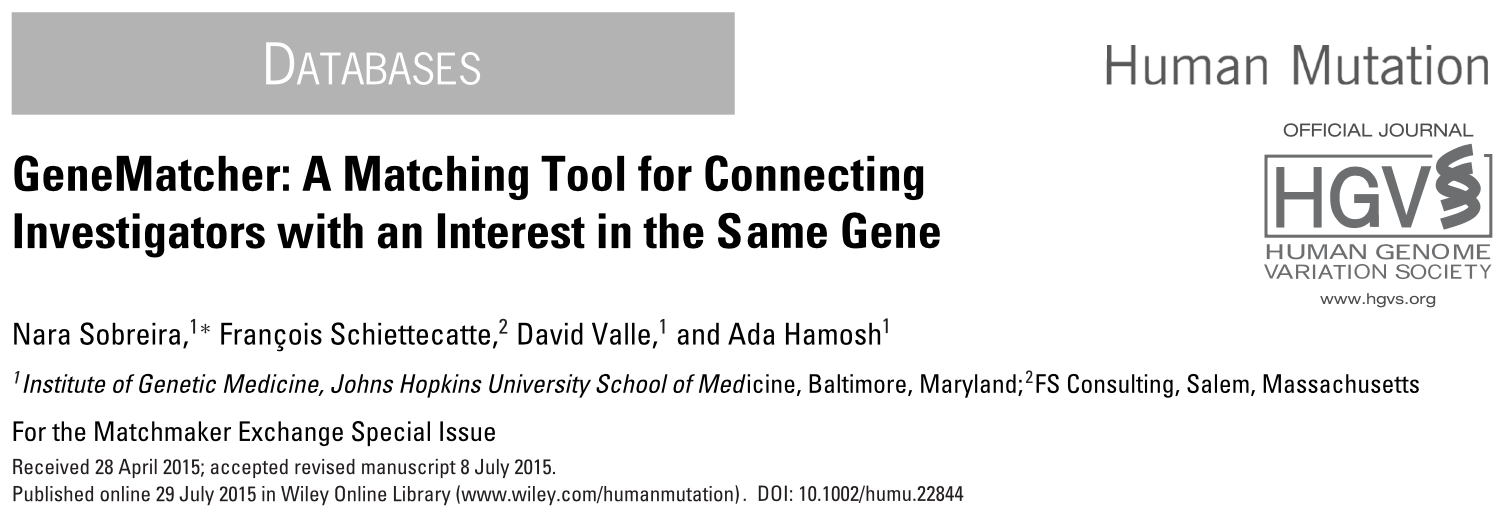 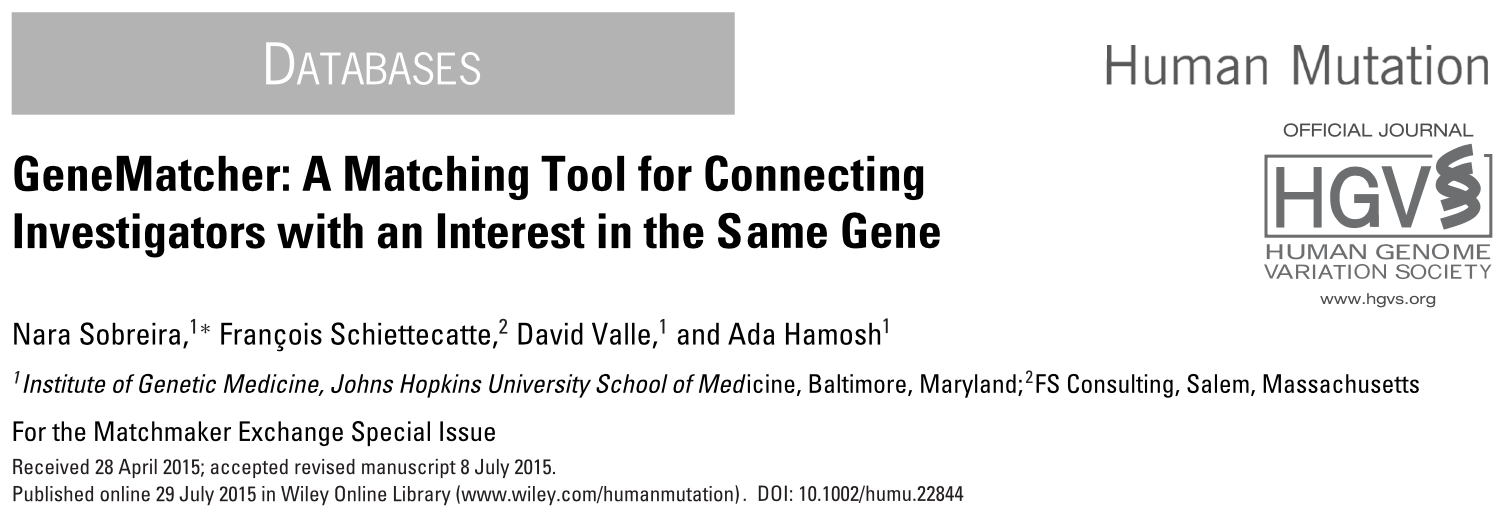 http://genematcher.org
GeneMatcher Overview
Designed to connect investigators (clinicians, basic scientists) with an interest in the same gene
All data de-identified so IRB not required
Automated and continuous matching
Submitters connected by a match can choose to collaborate at their own discretion
 Matching on phenotypic features added on 1 Oct 2015
Connected to MME
GeneMatcher: Matching Options
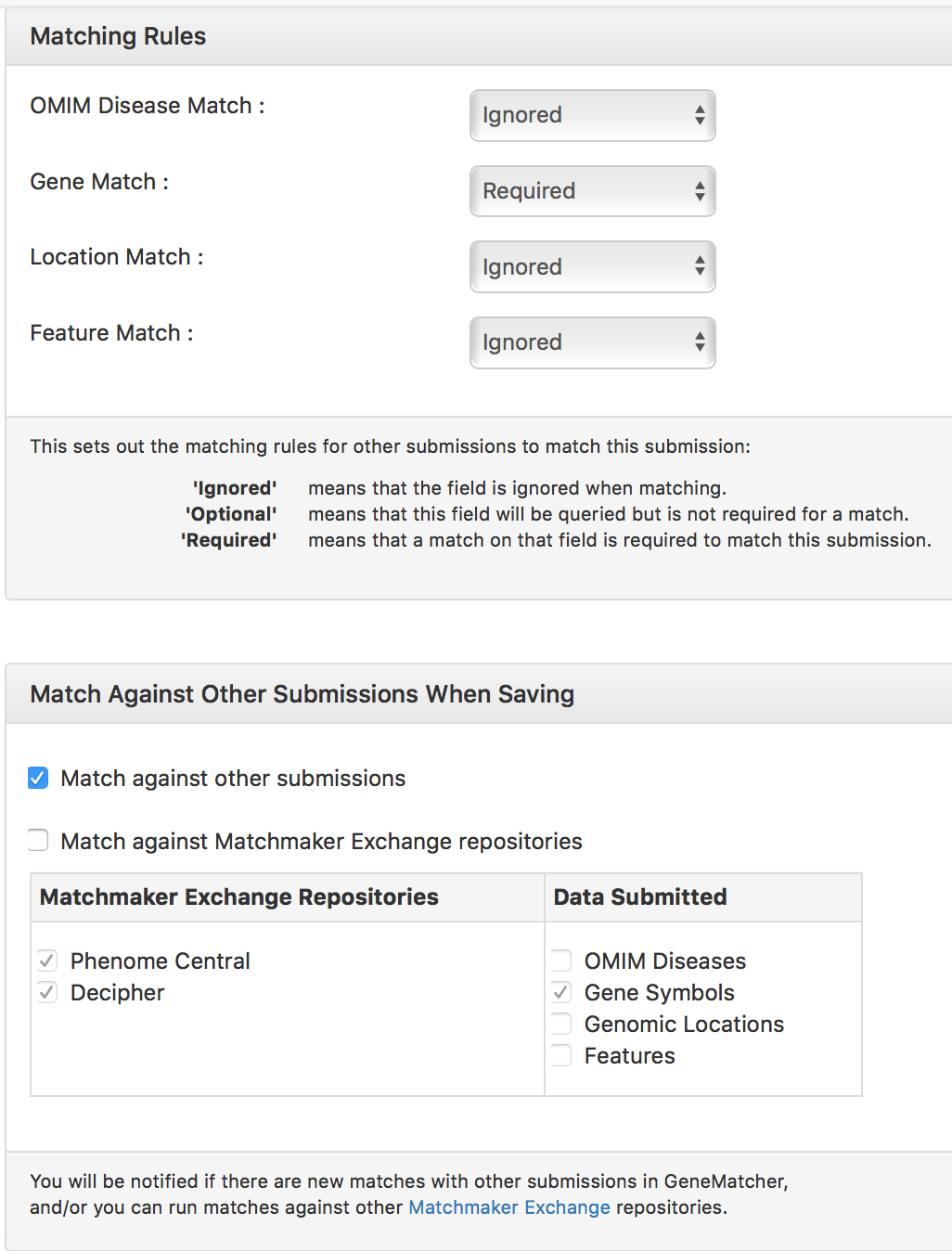 GeneMatcher: Growth in Genes & Matches
4247
1521 submitters
51 countries
2, 221 matches
2221
Number
Time
Origins of Submissions to GeneMatcher as of 4/1/16
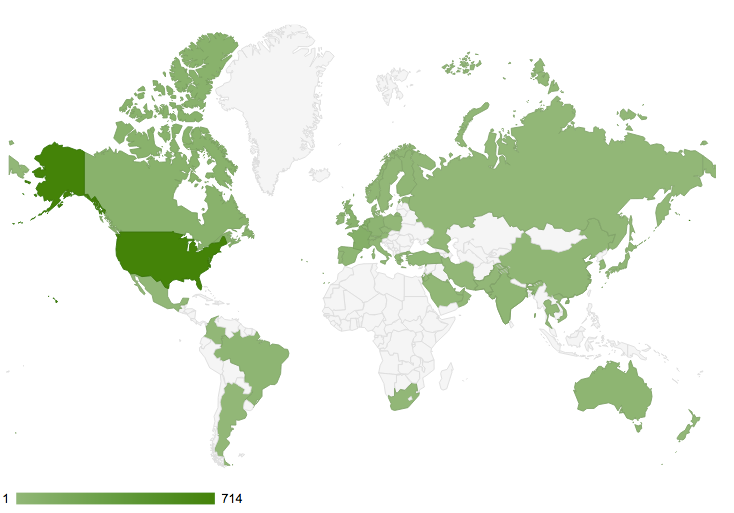 Total of 5,672 submissions from 1,521 submitters in 51 countries
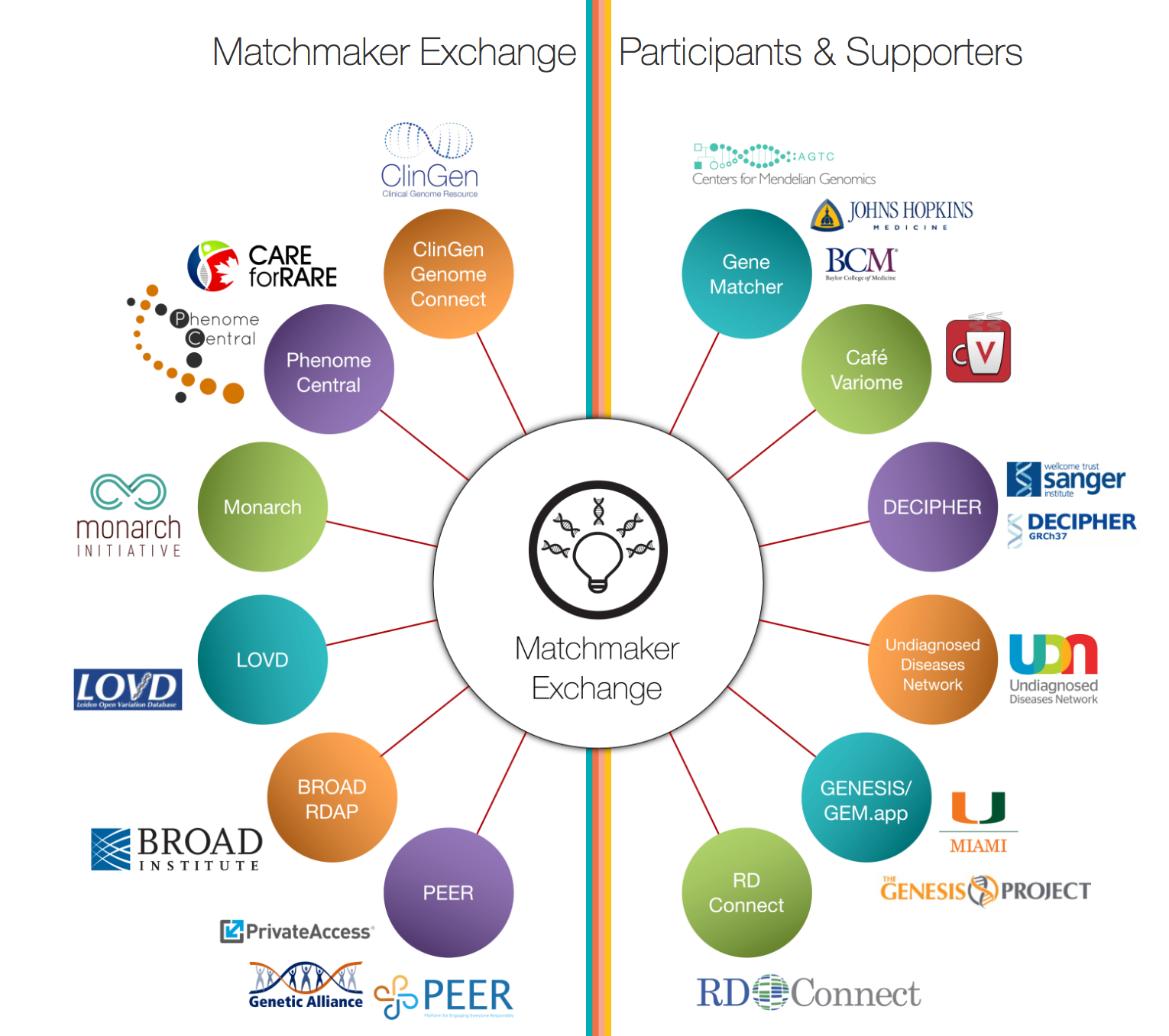 Canada
US
UK
As of April 1st 2016 GeneMatcher has:
 81 matches with PhenomeCentral
 74 matches with DECIPHER
GeneMatcher: Some successes
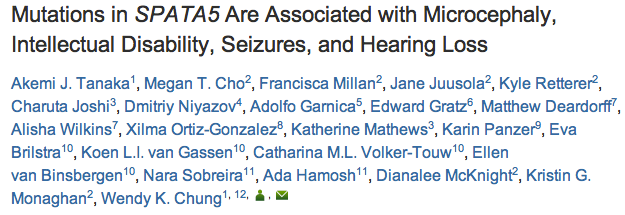 AJHG 97:457-64, 2015
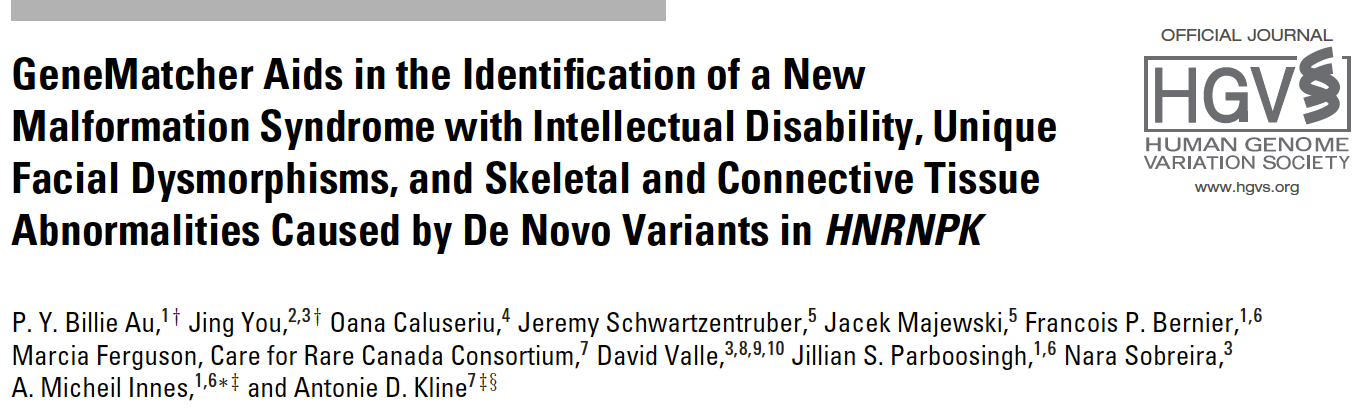 Hum Mutat. 36:1009-14, 2015
GeneMatcher: Some successes
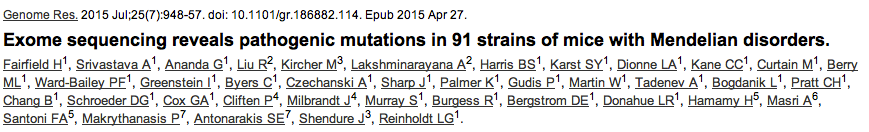 Gen Res, 2015
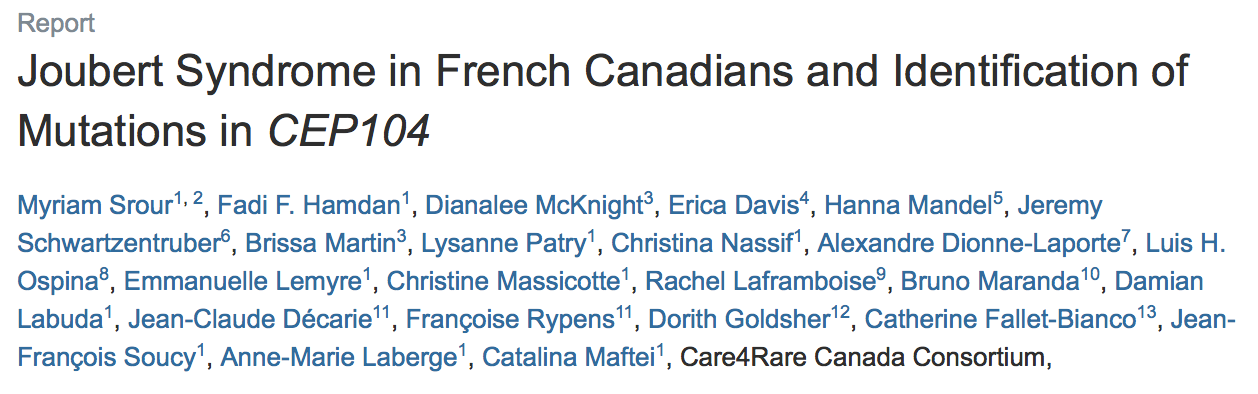 Am J Hum Genet. 97:744-53, 2015
GeneMatcher: Some successes
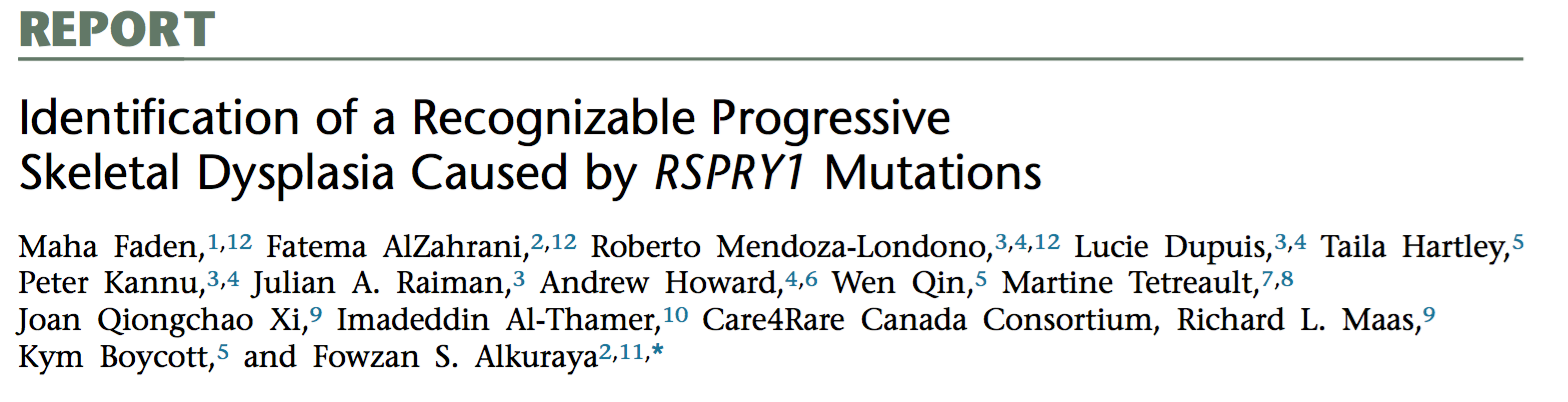 AJHG 97: 608, 2015
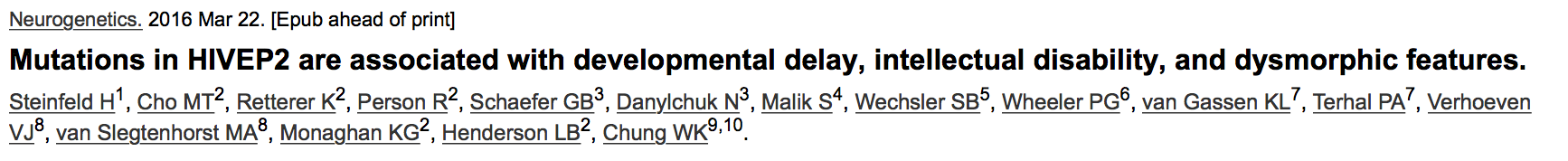 Neurogenetics Mar22, 2016
GeneMatcher: Some successes
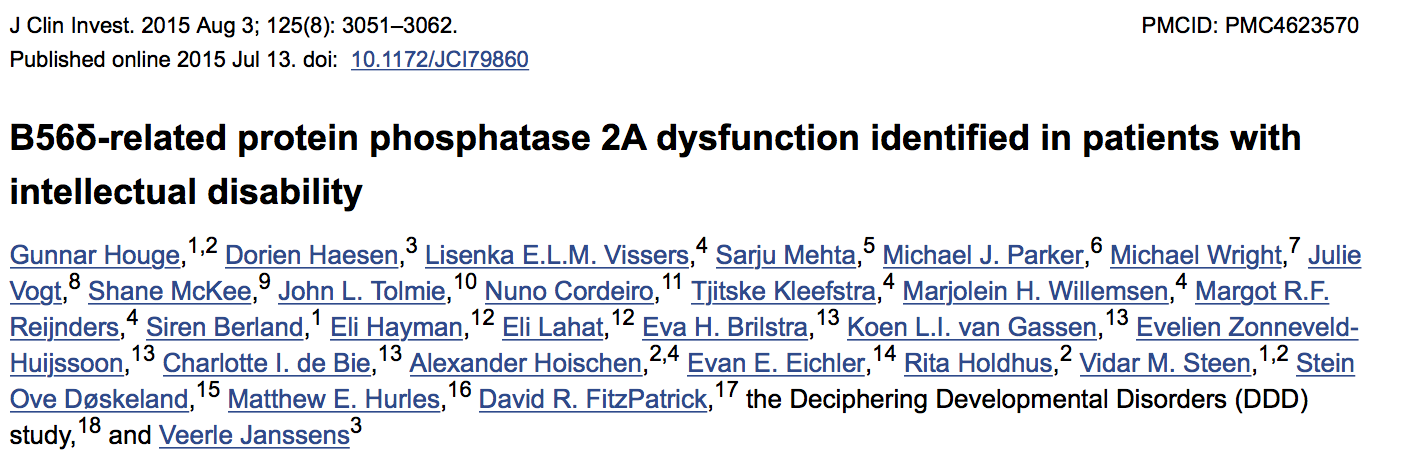 JCI 125: 3051, 2015
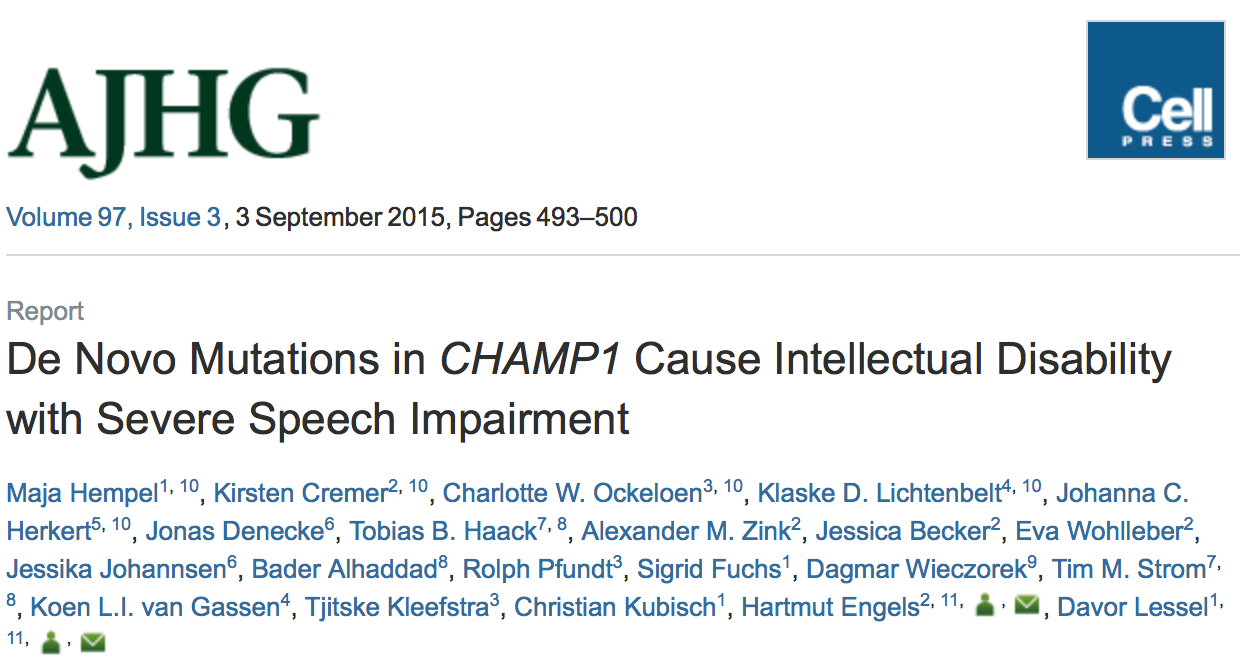 AJHG, 97: 493, 2015
JH GeneMatcher Experience
Families under investigation		--   381
Submissions for 				--   104
Genes submitted				--   280
Matches						--   314
Genes						--   113 (40%)
Submitters					--     76
TELO2: Pedigrees and Clinical Features*
Family 2
Family 3
Family 4
Family 1
I
1
1
1
2
1
2
2
2
p.Val766Met/+
p.Cys367Phe/+
p.Cys367Phe/+
p.Asp720Val/+
p.Pro260Leu/+
p.Arg609His/+
p.Asp720Val/+
IVS16+1G>A,
p.Gln172X/+
II
1
2
4
3
1
2
3
1
1
p.Cys367Phe
p.Asp720Val
p.Cys367Phe
p. Asp720Val
p.Cys367Phe
p.Val766Met
p.Pro260Leu
p.Arg609His
p.Asp720Val
IVS16+1G>A, p.Gln172X
p.Cys367Phe
p. Asp720Val
B
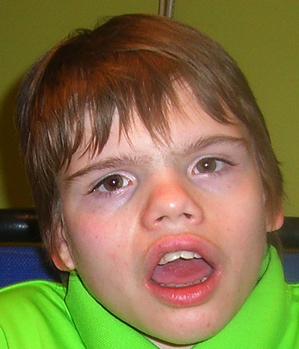 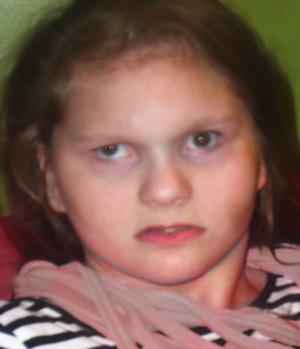 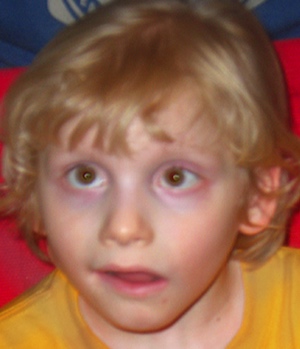 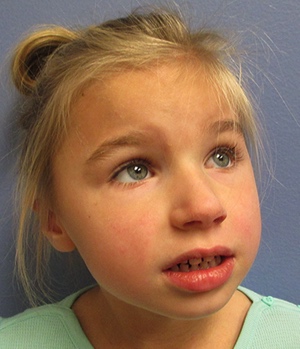 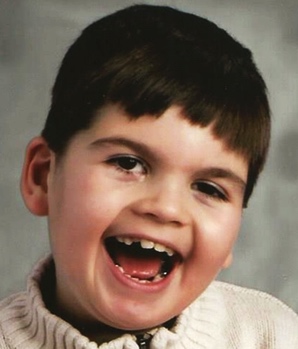 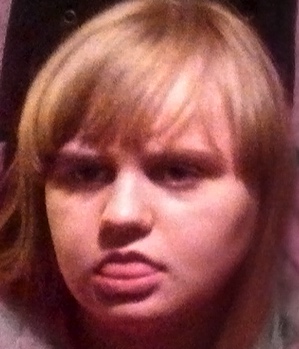 Severe ID
Seizures
Abnormalities of the great vessels ?
* Jing You
[Speaker Notes: Protein has to be changed]
TELO2 and the TTT Complex
R2TP complex
TTT
Hsp90
Hsp90
Assembly and maturation
Phosphatidylinositol 3-kinase-related protein kinases (PIKKs)
TTI1
TTI2
TELO2
P
ATM
ATR
PRKDC
mTOR
SMG1
TRRAP
P
DNA DSB
repair
Cell 
growth control
Nonsense mediated decay
Gene
expression control
DNA
DSB
repair
Replication stress
CK2
Seckel 
syndrome I
Ataxia
Telangiectasia
Lovejoy CA et al., 2009; Hořejší et al.,2010; Takai et al.,2007
[Speaker Notes: The interaction of the TTT complex with Hsp90 and the R2TP complex involves a covalent linkage of phosphorylated residue Ser492 in TELO2 to the Pih1 scaffold component of the R2TP complex and binding of the RPAP3 componenet of R2TP to the homodimerica Hsp90. 
----- Meeting Notes (10/13/14 18:40) -----
family proteins
nonsense mRNA decay

----- Meeting Notes (10/16/14 19:34) -----
TTI1,2 differnet color

dashed lines to Hsp90
PIKKs black
boxes higher: DNA DSB repair
PIKK family members

ATR seckel syndrome

refence further
----- Meeting Notes (10/17/14 18:53) -----
the ttt complex shown here]
TELO2 variants affect the stability of TTT complex *
Family 2
C.1
I-1
II-2
II-3
II-4
I-2
C.2
C.3
C.1            C.2            C.3          II-2
Family 1
TELO2
TTI1
C.1         C.2         C.3       II-2          II-3        II-4
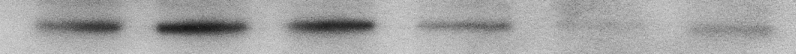 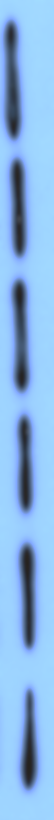 TTI2
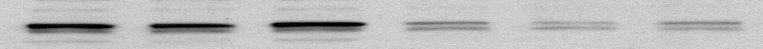 β-Actin
TELO2
TTI1
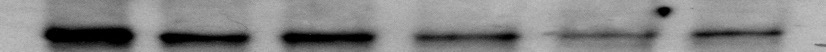 TTI2
β-Actin
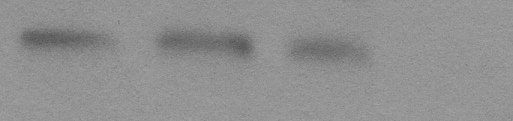 Family 1
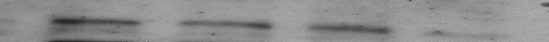 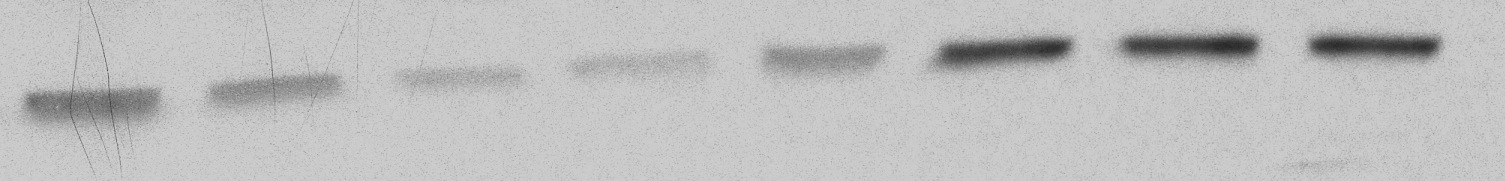 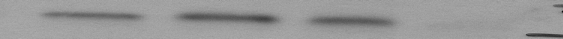 TELO2
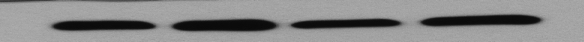 TTI1
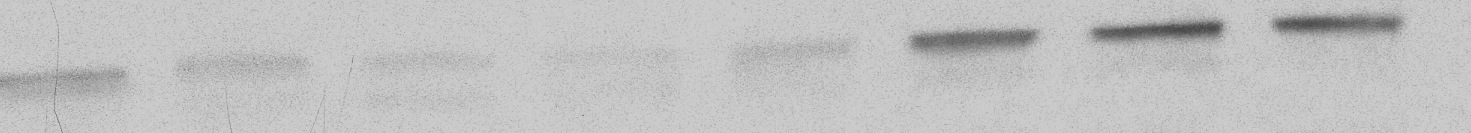 ***
***
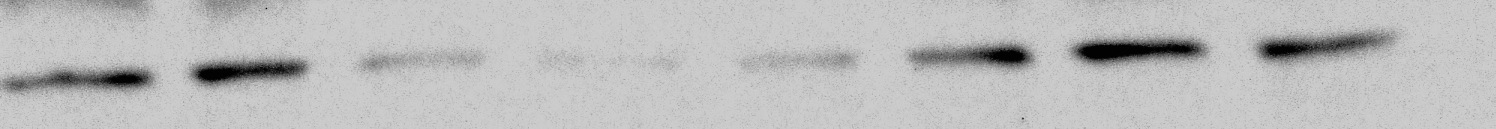 TTI2
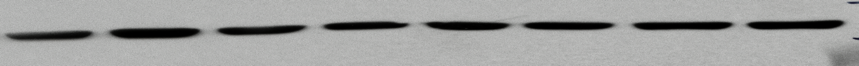 β-Actin
* In press, You et al., AJHG
Using the imprinting tool in PhenoDB analysis
Palpebral coloboma-lipoma syndrome
Paternal de novo LOF heterozygous variant, c.6245_6246 insTT (p.H2082fs*67)
Maternal allele also with variant, N696H
 ZDBF2 is imprinted and paternally expressed
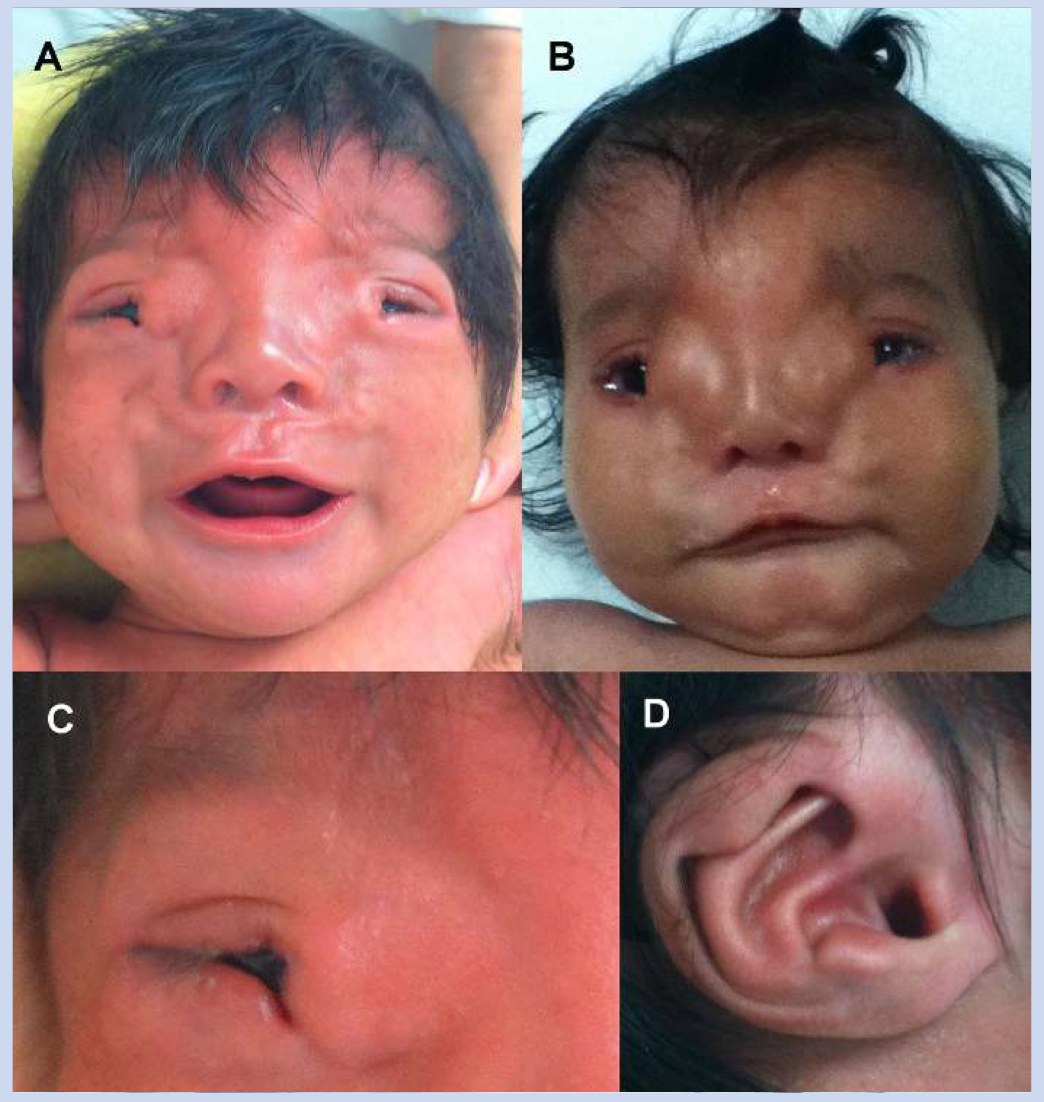 * Chacon-Camacho et al., 2013
expression, annotation,
  and pathway analysis
  of known and 
  candidate brain genes
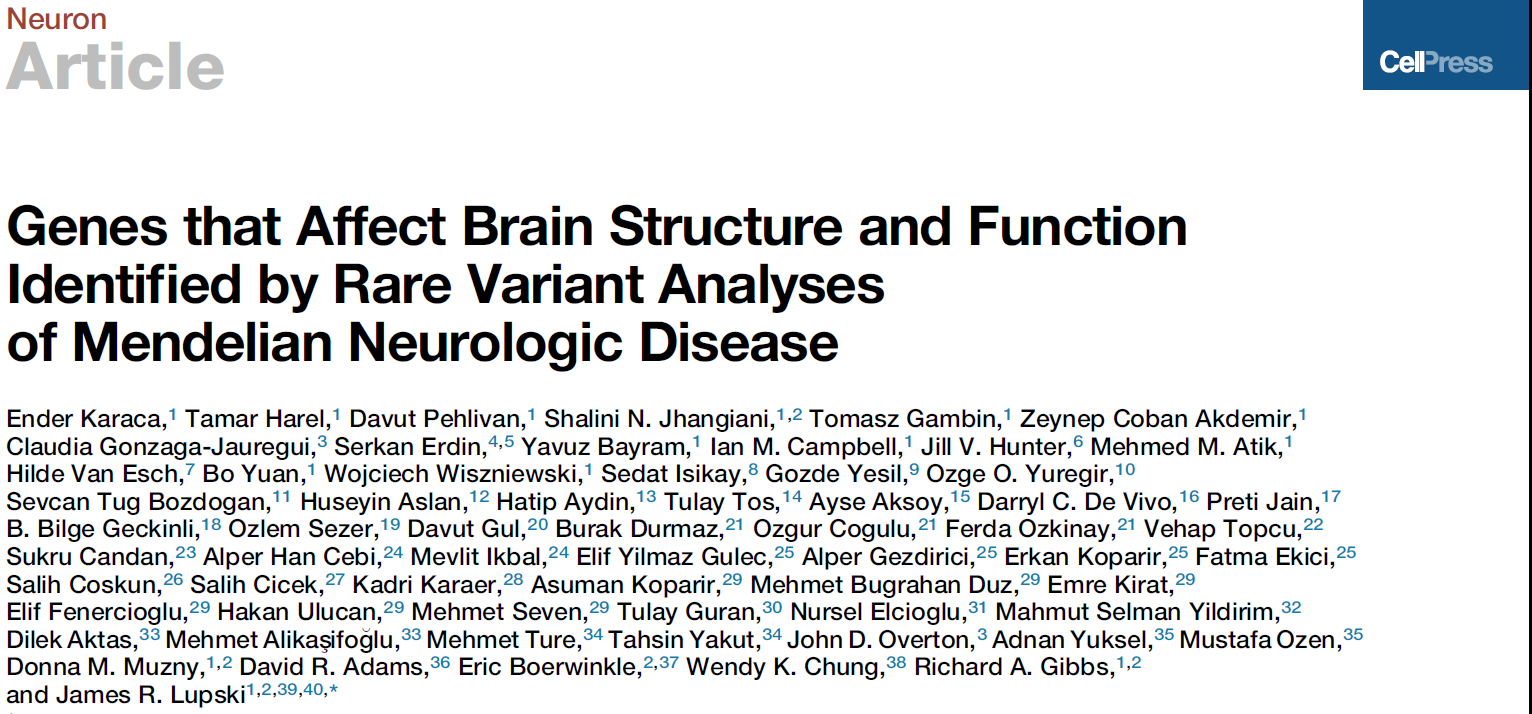 Neuron 88: 499-513
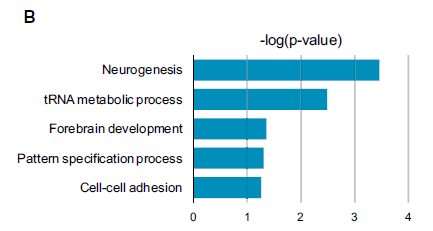 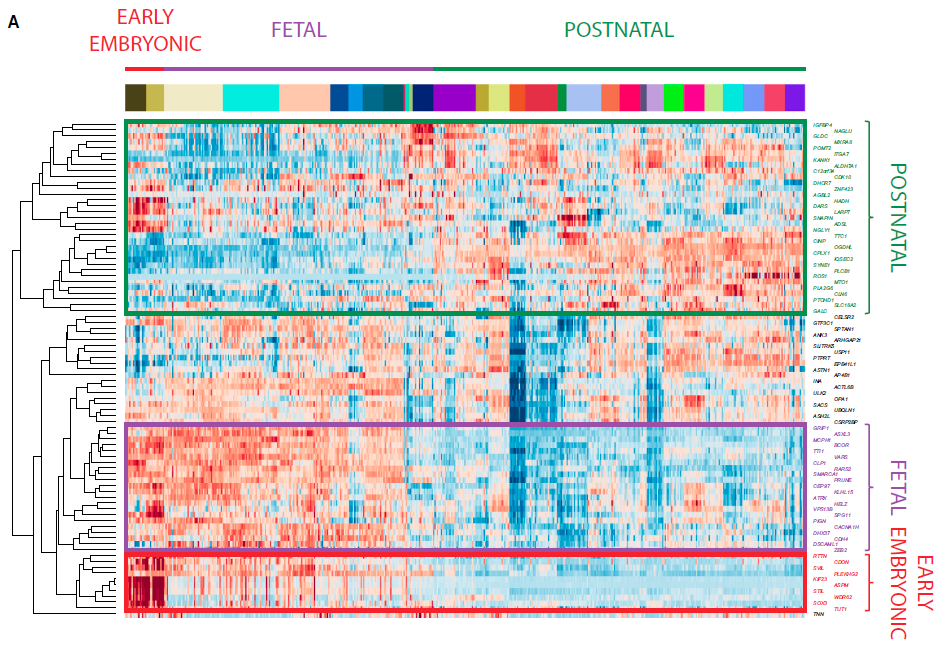 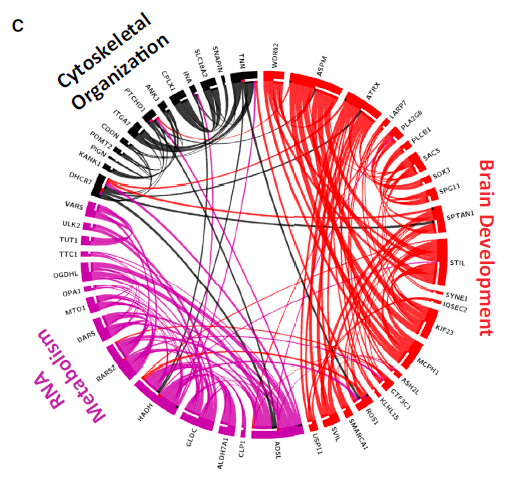 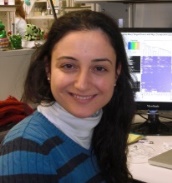 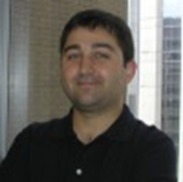 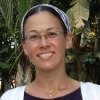 Zeynep 
Coban Akdemir
Ender Karaca
Tamar Harel
Pedigree structures of families enrolled in brain malformation study who were found to have candidate genes
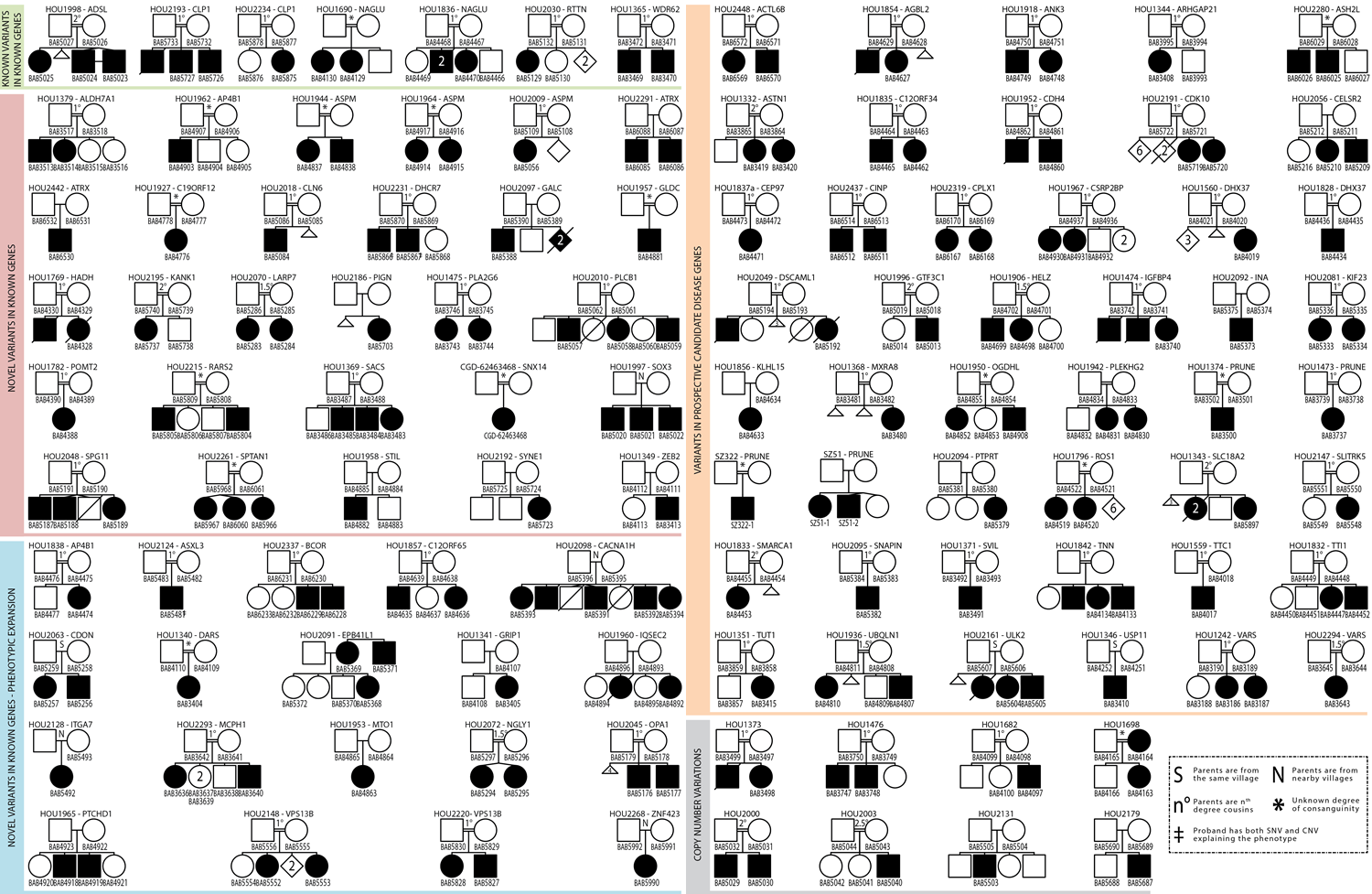 Suggested Correlation among Neurodevelopmental Stage, Representative Process, Strong Candidate Genes, and Phenotype
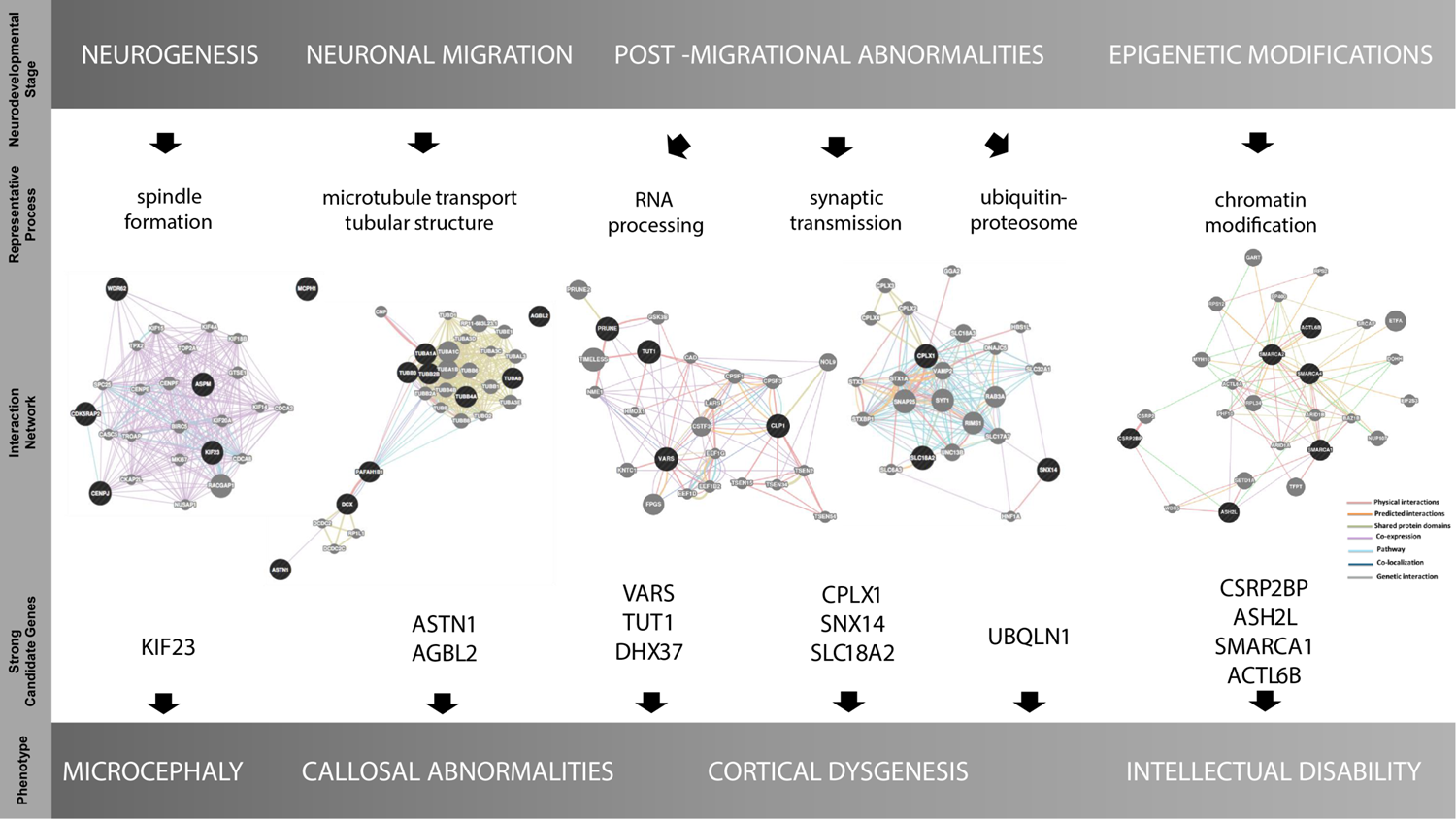 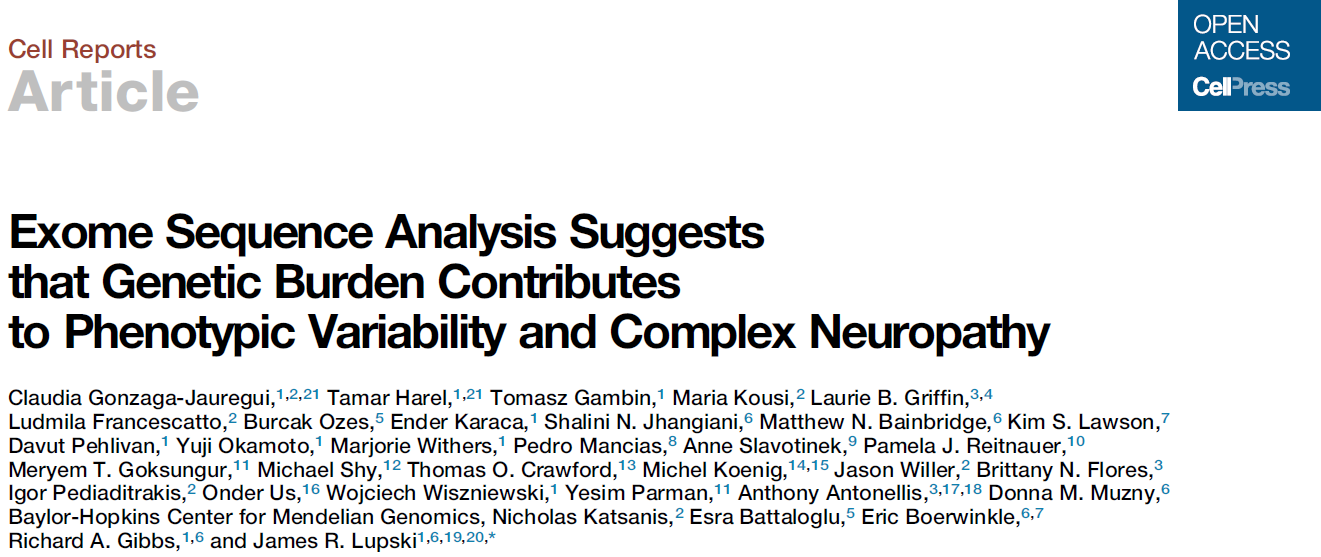 Gonzaga-Jauregui, et al (2015) 
     Cell Reports 12: 1169-1183
Highlights:

    •WES of a neuropathy cohort identifies causal variants in ∼45% of patients
    •Three candidate peripheral neuropathy disease genes
              (PMP2, DNAJB5, SPTLC3) proposed
    •Evidence for genetic mutation burden found in two independent cohorts
    •Variant combinatorial effects may contribute to 
              clinical variability and expressivity
Rare Variant Distribution in Studied Individuals Suggests High Carrier Frequency for Rare Alleles in Neuropathy Genes in Exome Sequenced Neuropathy Cohort
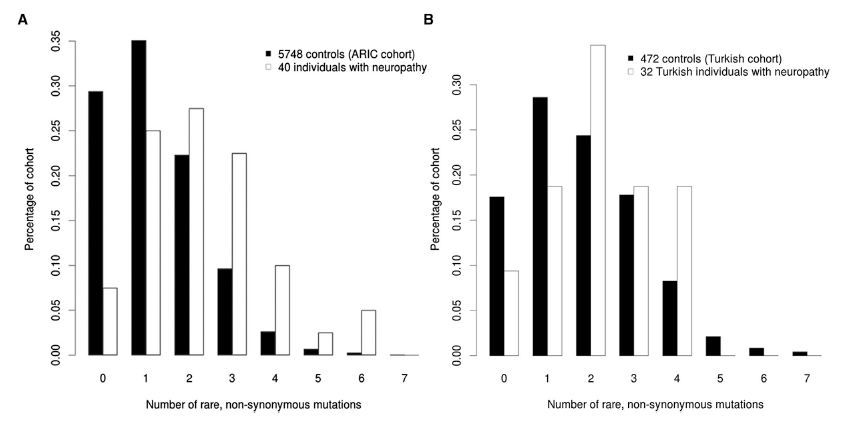 HYPOTHESIS: Genetic architecture of Dz:
Rather than single-locus strong association across populations, each individual with a 
  common/complex trait may carry a ‘handful’ of rare/private vrnts (incl SNV + CNV) in 
     their personal genome that are important to the development of the Dz process
Mutation burden & Dz
Claudia
Gonzaga-
Jauregui
Tamar
 Harel
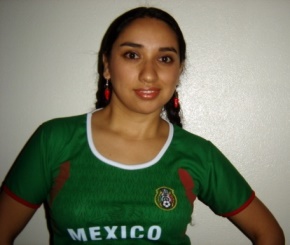 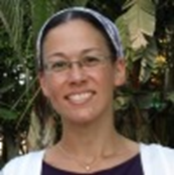 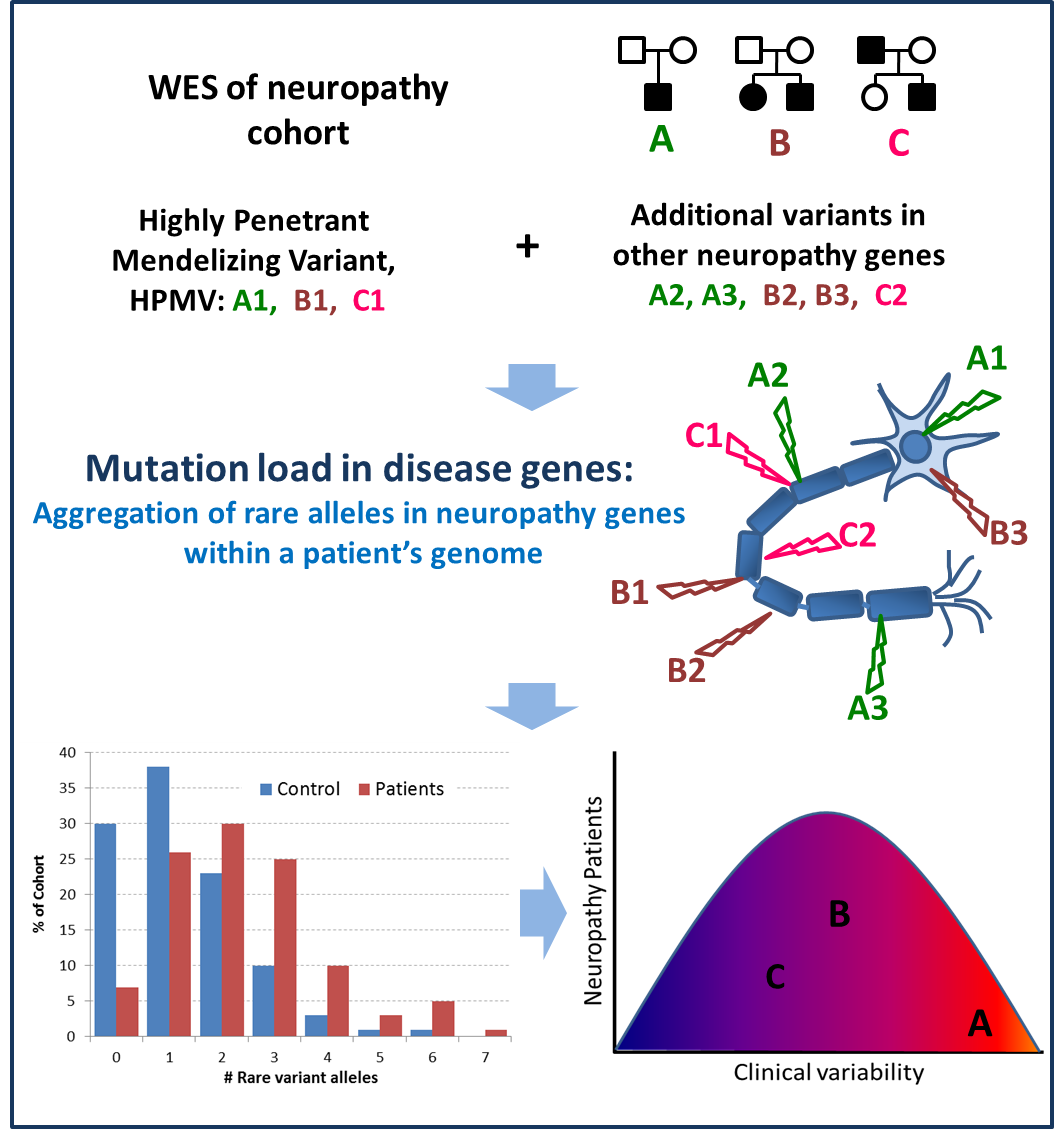 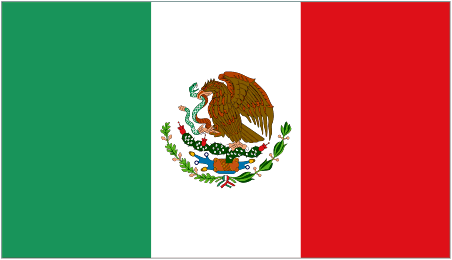 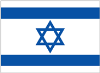 37 unrelated families CMT-like 
 peripheral neuropathy 
 refractory to molecular Dx 

WES, study rare vrnts in 
 neuropathy genes in 
 subjects vs cntrls
evidence for burden NA cohort
 replicate in 2nd (Turkish) pt pop
Combinatorial effect of
  rare variants contributes
  to Dz burden & variable 
  expression of Dz
Gonzaga-Jauregui, Harel, et al.
 (2015) Cell Reports 12:1169-1183
       Gibbs, Battaloglu, Boerwinkle, 
          Katsanis & Lupski Labs
+
=
X
X
X
Sub-optimal dose
 morpholino A1
Sub-optimal dose
 morpholino A2
phenotype
Model genetic interactions in zebrafish
Thanks for your attention
BCM:
Jim Lupski
Richard Gibbs
Eric Boerwinkle
Shalini Jhangiani
Reid Sutton
Zeynep Coban Akdemir
Woj Wiszniewski
Wu-Lin Charng
Donna Muzny
Amy McGuire
Chad Shaw
Matt Bainbridge
Betty Fernandini
JH:
Ada Hamosh
Julie Hoover-Fong
Corinne Boehm
Dimitri Avramopoulos
Nara Sobreira
Dane Witmer
Kim Doheny
Kurt Hetrick
Hua Ling
Lee Watkins
Alan Scott
Aravinda Charavarti
Debra Mathews
Sandra Muscelli